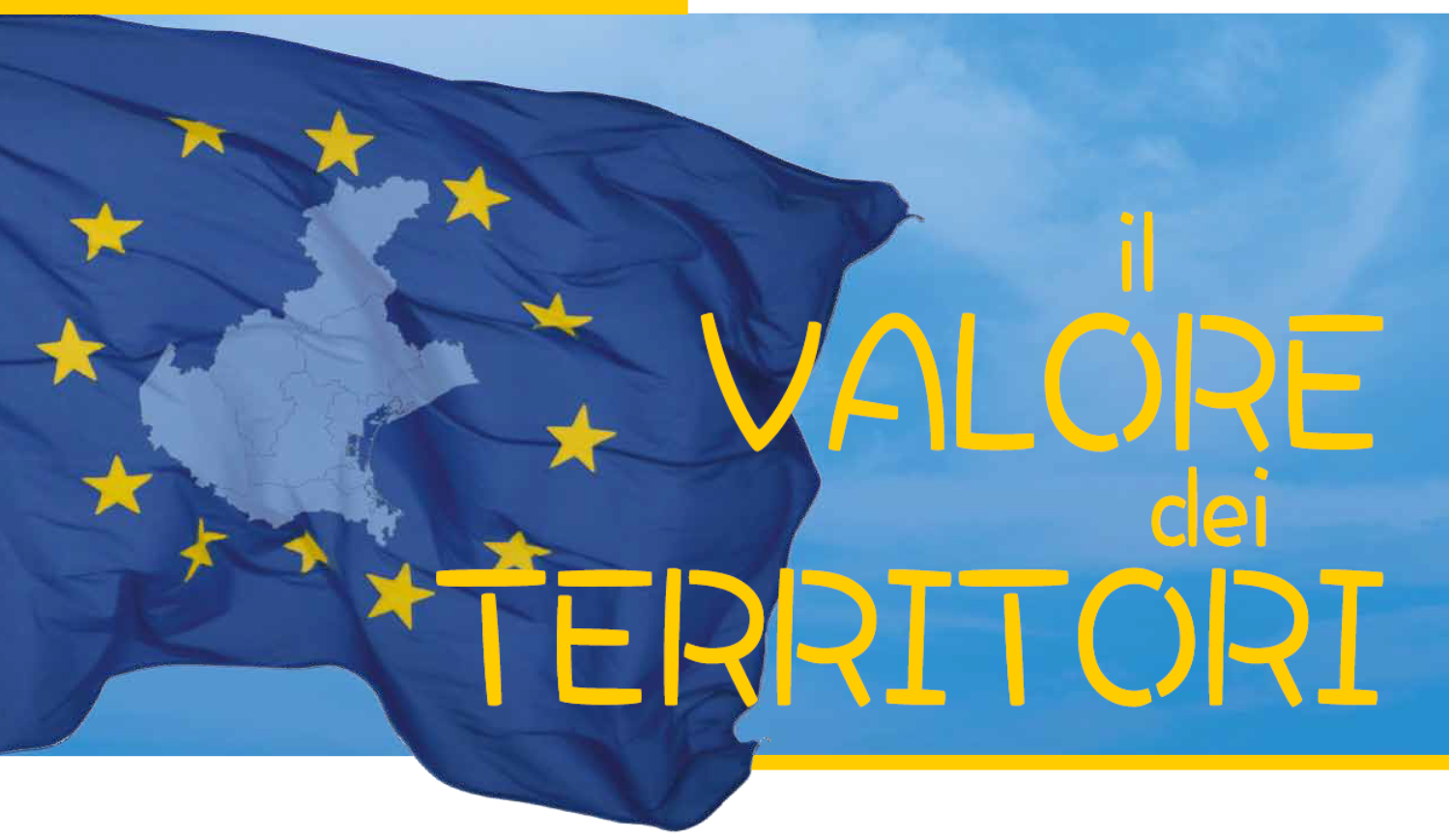 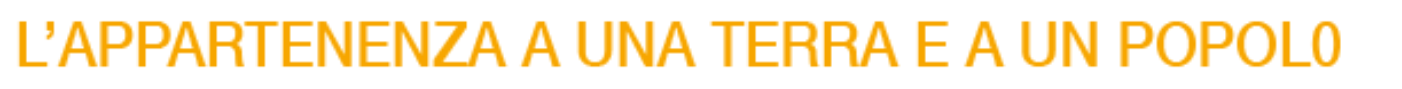 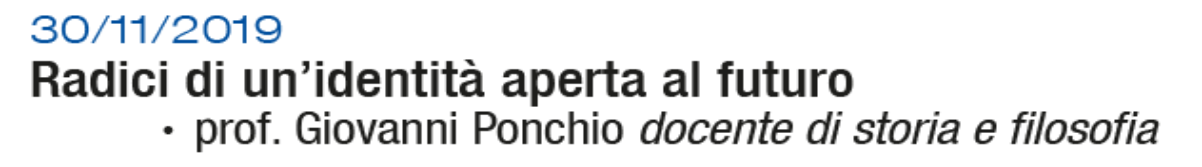 ITALIA PREUNITARIA
STATI REGIONALI
Ricchi dal punto di vista economico, ma politicamente deboli.
Principio di equilibrio.
Aperti al controllo esterno (Francia, Spagna, Impero Asburgico)
Ruolo del papato che è un 
   regno universale
IDEA NAZIONALE
Idea romantica che si diffonde in Italia agli inizi dell’800 tra un gruppo di intellettuali.
Gioberti, Mazzini, Manzoni considerano gli italiani eredi della cultura latina che potrà «risorgere», grazie al ruolo educativo degli intellettuali.
LIBERTÀ/POPOLO nella versione liberale e democratica
MANZONI, Marzo 1821

Una gente che libera tuttaO fia serva tra l’Alpe ed il mare;Una d’arme, di lingua, d’altare,Di memorie, di sangue e di cor.
IL REGNO D’ITALIA
Non rientra nei disegni politici di Cavour l’unificazione del Sud,
dovuto all’azione di Garibaldi,
a circostanze favorevoli a livello europeo
all’interesse inglese per un regno unitario indipendente al centro del Mediterraneo.
Piemontizzazione d’Italia.
Legislazione fortemente anticlericale («legge sui frati»)
LA COSCIENZA NAZIONALE
L’unificazione fu un’operazione  avvenuta in breve tempo e fatta da una piccola minoranza.
Come creare identità?
 accentramento del potere
 questione della lingua
 la scuola come strumento di formazione del suddito fedele   (F. De Sanctis, Manzoni, Collodi)
TENDENZE OPPOSTE
Atteggiamento negativo della Chiesa che considera il Regno d’Italia «stato illegittimo ed usurpatore» = NON EXPEDIT

Brigantaggio meridionale e la sua repressione (legge Pica). I morti stimato sono tra 73.000 e 100.000 morti in 3 anni = Stato Nemico
LA GRANDE GUERRA
I soldati, provenienti da culture e lingue diverse, combatterono a fianco a fianco.
Soprattutto dopo Caporetto si diffuse la consapevolezza che sul fronte si stava difendendo la propria terra = PATRIA
I Sacrari (tombe collettive) e i monumenti ai caduti dovevano essere monumenti = pulcrum est pro patria mori.
IL FASCISMO
PATTI LATERANENSI e conciliazione per il reciproco sostegno tra Chiesa e Fascismo.
L’idea nazionale si trasforma in NAZIONALISMO e poi in IMPERIALISMO.
La conquista d’Etiopia come espressione dell’alleanza trono/altare.
PATRIA = FASCISMO
LA REPUBBLICA
LA RESISTENZA come riscatto nazionale e come recupero dell’identità è fenomeno minoritario.
Mito degli «italiani brava gente» impedisce di fare i conti con i crimini coloniali e/o fascisti.
La Costituzione antifascista definisce l’identità fondata sulla sovranità del popolo, sul popolo come comunità di cittadini, sui diritti di cittadinanza.
IDENTITÀ come risultato di un PROCESSO
L’Idea di una NAZIONE che esiste da sempre in ITALIA, prima dello STATO è un mito romantico.
L’identità non si trova tornando all’indietro in una sorta di PROTOSTORIA,
ma analizzando i processi interni alla popolazione dopo l’unità d’Italia,
comprese le storture e le devi
Scolarizzazione sempre più diffusa sino alla «scuola media unificata» (1962).
Uso della lingua italiana, diffusa dai mezzi di comunicazione.
Unificazione normativa.
Migrazioni interne (boom economico).
Facilità di trasporti nella penisola.
Partecipazione alla vita pubblica.
GUERRA FREDDA
L’Italia vive «guerra fredda» divisa al suo interno tra due diverse appartenenze, 2 identità sociali, culturali, politiche= 
D.C. e P.C.I.

La necessità di realizzare l’identità costituzionale comunque unisce le due appartenenze

Il concetto di patria/nazione viene visto con sospetto e considerato eredità del fascismo.

1989 / 1992
Fine del Muro di Berlino e delle due chiese che poggiavano su di esso.
L’IDENTITÁ NELLA GLOBALIZZAZIONE
Globalizzazione/ Social media/ disintermediazione dei rapporti civili e politici/
Tra nostalgia del locale e speranza nel globale (EUROPA).
Crisi economica e aumento delle differenze sociali.
Migrazioni e società multietniche.
TERRITORI e POTERE
POPOLO

In Italia gli stranieri residenti legalmente sono 5 milioni (8,1 %)
Chi è il cittadino? 
Ci può essere il residente non cittadino?
In base a quali criteri non fanno parte della comunità nazionale?
Possono convivere le appartenenze multiple?
CONFINI 
superati da viaggiatori, merci, capitali 

spostati dalla guardia costiera italiana in acque internazionali 

ridisegnati dal Trattato di Schengen.
LO STATO NAZIONALE IN CAMBIAMENTO
SOVRANITÀ
Condizionata da norme di istituzioni create dagli stati nazionali (8000 organizzazioni censite).
Azione sovrastatale: controllo della pesca, protezione ambientale, sicurezza alimentare, standard finanziari e contabili, gestione di Internet, regolazione dei farmaci, tutela dei rifugiati, regolamentazione del commercio, finanza, concorrenza, controllo del terrorismo, navigazione marittima ed aerea, telecomunicazioni, energia nucleare, riciclaggio di denaro, sport, sanità, etc.
 Dalla SOVRANITÀ ESCLUSIVA  alla SOVRANITÀ CONDIVISA
QUALE IDENTITÀ ?
ALBERO
RIZOMA
CONCLUSIONE
LE TRASFORMAZIONI (CRISI) IN ATTO nella COMPLESSITÀ generano PAURA

alla PAURA 
possiamo reagire con l’ODIO
o
con il discernimento e la mediazione
L’identità aperta al futuro è prima di tutto l’identità personale
e
l’ identità comunitario/territoriale

Su questa base possiamo sperare in un autentico RISORGIMENTO
BIBLIOGRAFIA
GIBELLINI – OLIVA – TESIO, La letteratura delle regioni d’Italia, Brescia 1992.
E. GLISSANT, Poetica del diverso, Roma 1998.
E. GLISSANT, Poetica della relazione, Macerata  2005.
S. CASSESE, Territori e potere, Bologna 2016.